ПРОФЕССИИ
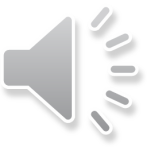 Кто в дни болезней
Всех полезней
И лечит нас от всех болезней?






ДОКТОР
Скажи кто так вкусно 
Готовит щи капустные,
Пахучие котлеты,
Салаты, винегреты,
Все завтраки, обеды?




ПОВАР
Она учит детишек
Читать и писать,
Природу любить ,
Стариков уважать.






УЧИТЕЛЬНИЦА
Летит птица-небылица,
А внутри неё народ,
А ведёт её пилот.





ЛЁТЧИК
Он принёс нам телеграмму:  «Приезжаю. Ждите. Мама.»
Деду пенсию принёс
Хоть совсем не Дед Мороз.
На ногах с рассвета он. Кто же это?

ПОЧТАЛЬОН
Рамы, двери, табуреты,
Полки, тумбочки, скамьи
Очень важные предметы
Руки делают мои.



СТОЛЯР
Кто лопатой и совочком
Ковыряется в песочке
И, сметая пыль веков
С пожелтевших черепков,
Извлекает из песка
Утварь, храмы, города? Не шахтёр и не геолог, а историк –археолог.
В глубине планеты нашей
Что таится он расскажет.
Ищет  злато-серебро, Всё подземное добро:
Минералы, нефть и газ, очень нужные для нас! Труден путь его и долог, потому что он – геолог!
У этой волшебницы,
Этой художницы,
Не кисти и краски,
А гребень и ножницы,
Она  обладает
Таинственной силой:
К кому прикоснётся,
Тот станет красивой.
ПАРИКМАХЕР








ПАРИКМАХЕР
Весёлая работа,
Завидно от души!
Свисти, когда охота
Да палочкой маши!





ПОЛИЦЕЙСКИЙ
Мне сошьют матроску
В синюю полоску,
Пусть моя рубашка 
Будет как тельняшка!
На погонах якоря,
Потому что я – моряк!
Он похож на капитана,
Но ведёт корабль степной.
Спорит он с волной упрямо,
Только с золотой волной.


КОМБАЙНЁР












КОМБАЙНЁР
На витрине все продукты:
Овощи, орехи, фрукты.
Помидор и огурец
Предлагает 



ПРОДАВЕЦ
Мастерица на все руки
Нам сошьёт  пиджак и брюки,
Не закройщик, не ткачиха,
Кто она, скажи 


ПОРТНИХА
Утром солнце светит ярко
Молочко несёт доярка.
Тёплое, коровье,
Детям на здоровье.
КОНЕЦ